СПОРТИВНАЯ СЕКЦИЯ«Флорбол»
Руководитель секции: 
Левицкая Ксения Владимировна
Цель: физическое воспитание обучающихся через занятия флорболом.Задачи: 1. укрепить здоровье учащихся.  2. повысить уровень развития физических способностей при помощи средств гимнастики, лёгкой атлетики, подвижных и спортивных игр (флорбола)3. сформировать у обучающихся навыки основных технических приёмов спортивной игры флорбол, навыки судейства, правил соревнования4. привить устойчивый навык к систематическим занятиям физическойкультурой, к самостоятельным занятиям по дальнейшему повышениюуровня развития основных двигательных способностей.5. воспитать выносливость, целеустремленность, ответственности за себя и за других.
Программа предусматривает проведение теоретических и практических занятий, участие в соревнованиях, подготовку к выполнению нормативов общей физической подготовки.
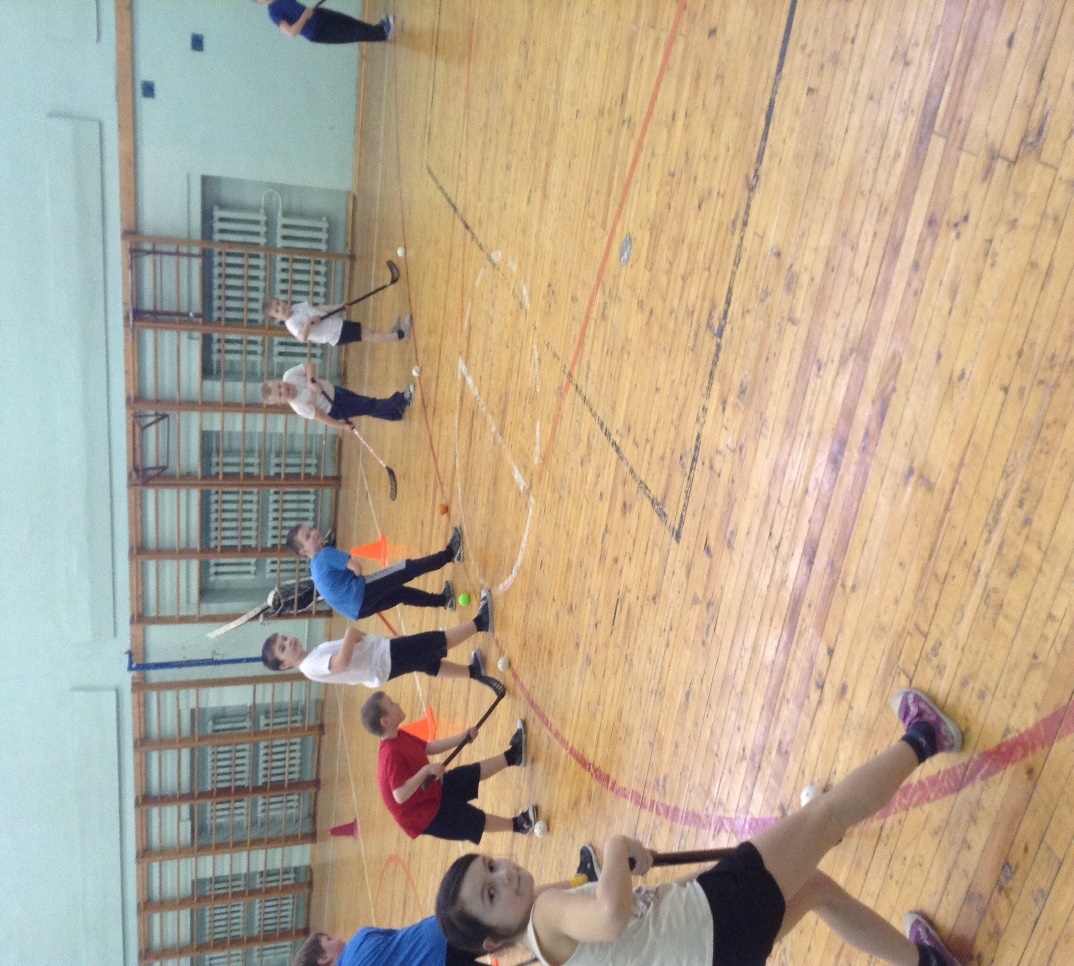 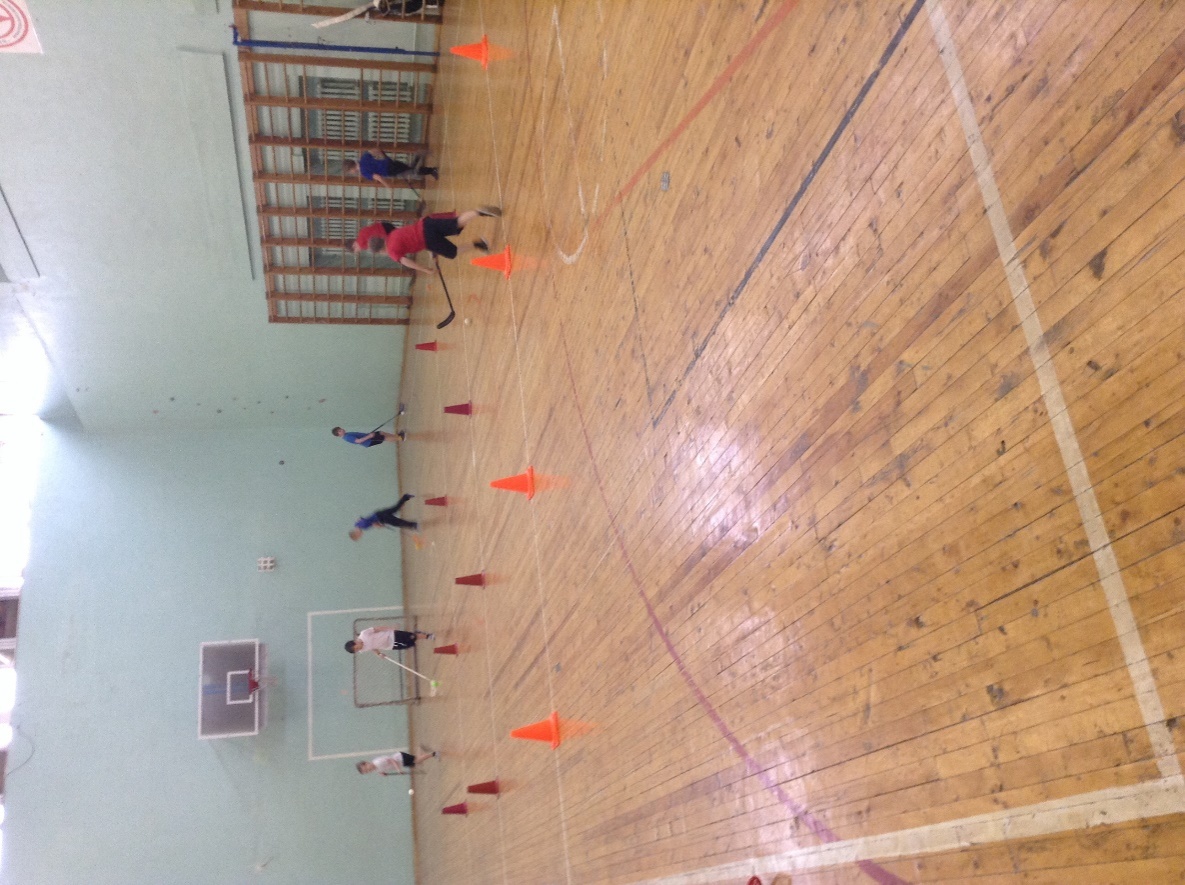 ЗАНИМАЙТЕСЬ СПОРТОМ!